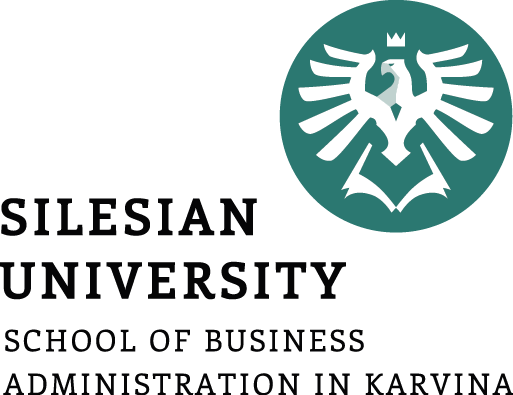 Cizojazyčná příprava AJ 2
Smarketing
Janusz Karpeta
Cizojazyčná příprava 2
Outline of the presentation
Vocabulary 
Grammar 
Countable and uncountable nouns
Smarketing
Vocabulary
Keywords in smarketing:

Agree – dohodnout se 
Approach – přístup
Common – společný
Department - oddělení 
Integrate - začlenit
Objective – cíl
Promote – podpořit prodej
Stage – fáze
Grammar – countable nouns
Countable nouns in English

Countable nouns can be counted, i.e. they can have a plural form:

e.g. 2 managers, 5 companies, 26 euros. 

We can use a/an for singular nouns or some for plurals:

e.g. A manager, some products.

We use some in positive sentences and questions and any with negatives :

e.g. We need  some new prospects. Are there any new customers? There are not any good commercials at the moment. 

A lot of (or lots of) can be used with both countable and uncountable nouns.
Grammar – uncountable nouns
Uncountable nouns in English

Uncountable nouns cannot be counted and do not have a plural form:

e.g. money, information, news, advice etc.  

In questions we use how much and any for uncountable nouns:

e.g. How much money do you need for this marketing campaign? Any questions? 

We use some with uncountable nouns in positive sentences and any with negatives. 

e.g. There is some news on TV. There is not any information. 

A lot of (or lots of) can be used with both countable and uncountable nouns.
Smarketing
Smarketing is the process of integrating the sales and marketing processes of a business.

The objective is to promote the product or service to potential buyers and at the same time integrate this process with the sales department's activities.

Sales and marketing departments should meet frequently and agree on a common terminology.

They should use data throughout the entire sales and marketing process to identify good prospects and to follow up on how well they are followed up.

Smarketing works best when a firm does closed loop reporting by tracking its success with particular prospects from the marketing stage through direct sales efforts.
Conclusion
Keywords in smarketing

Grammar – countable and uncountable nouns

Smarketing